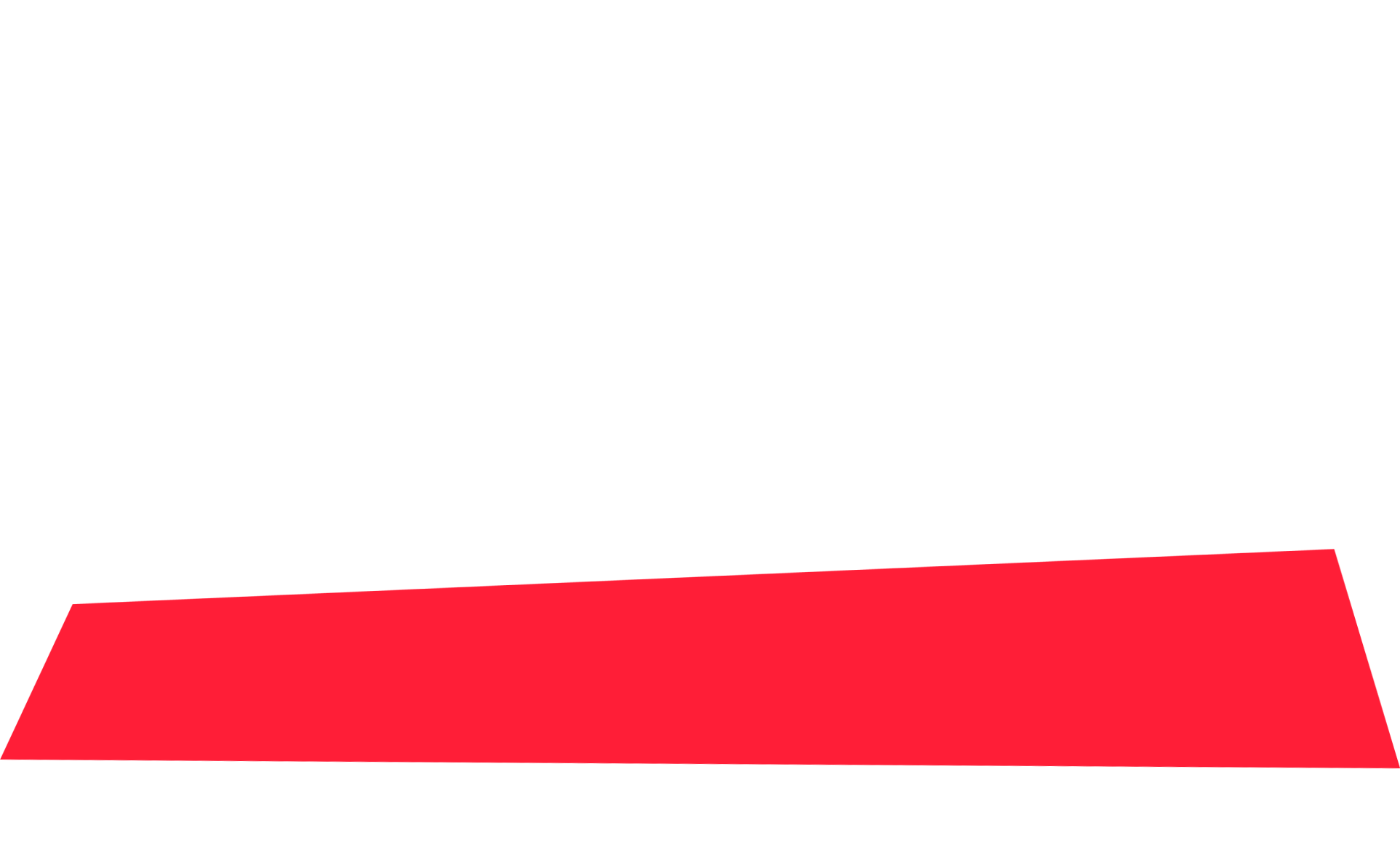 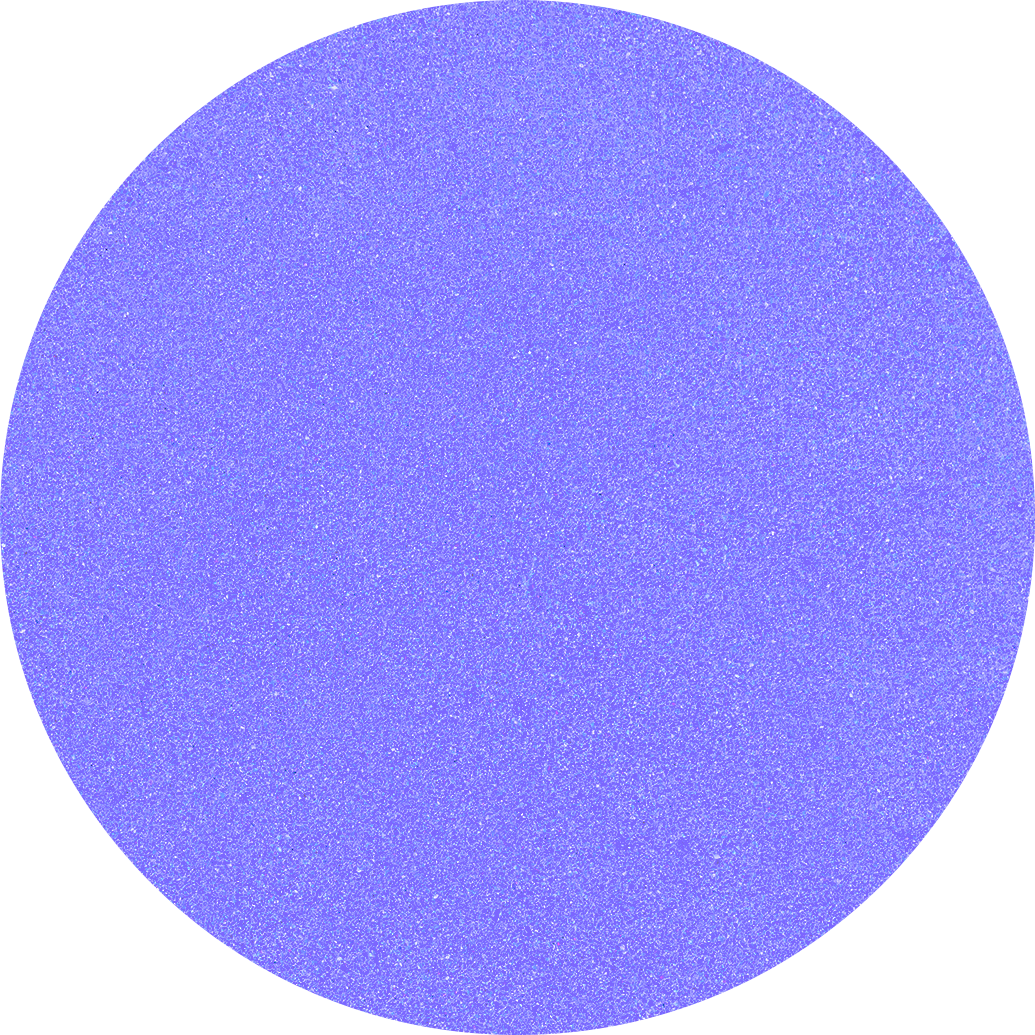 Documento di progettazione realizzazione e condivisione dell’attività didattica
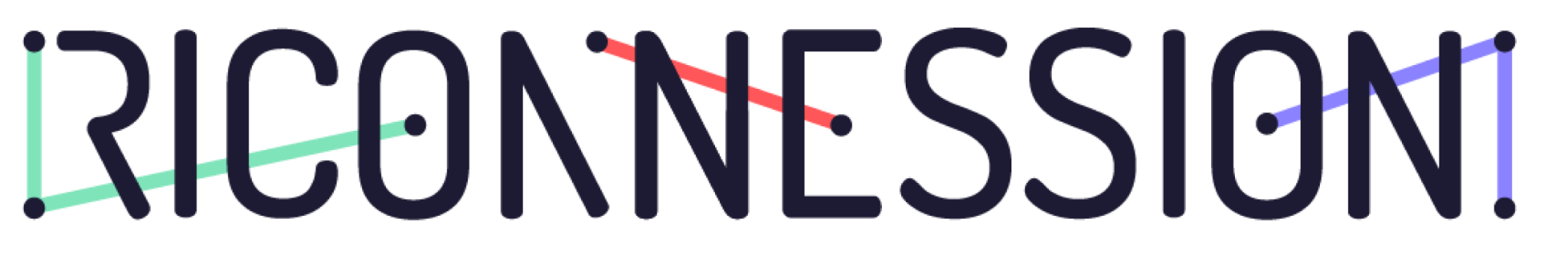 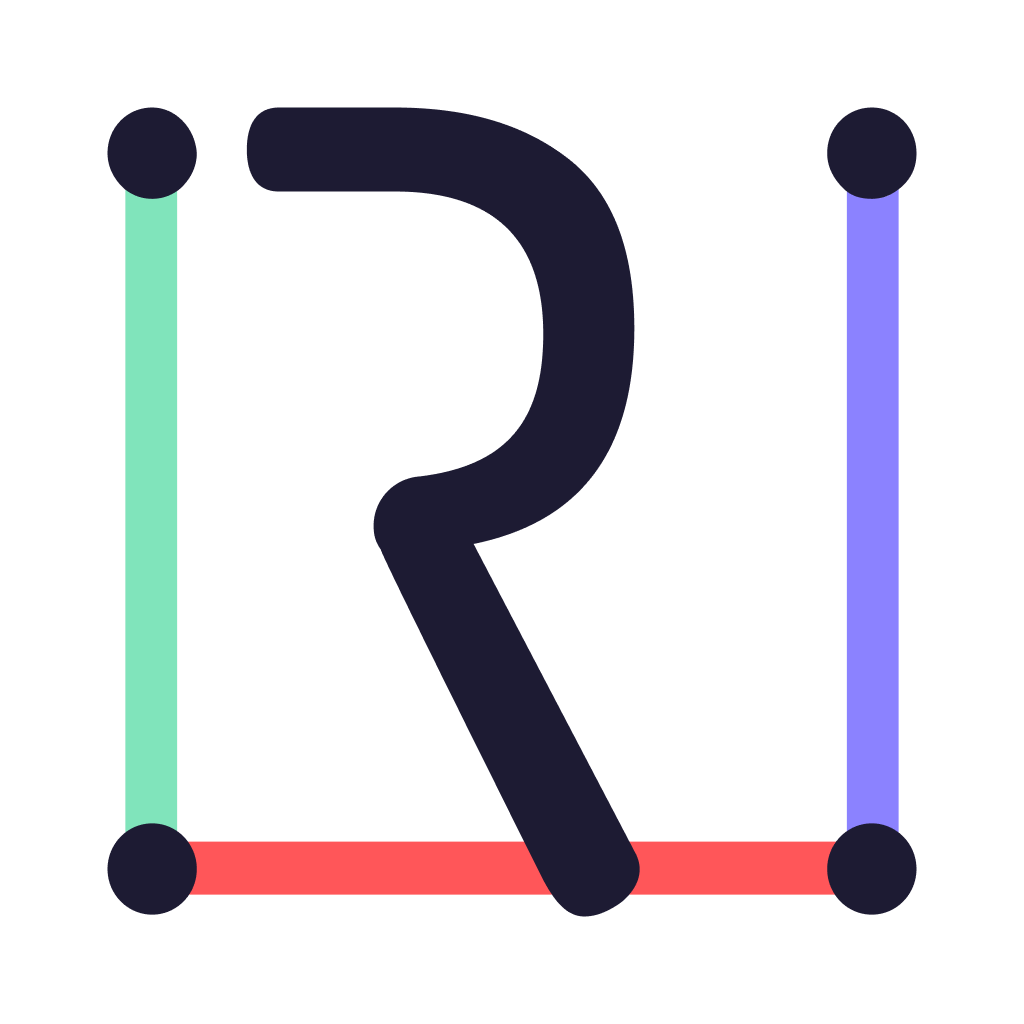 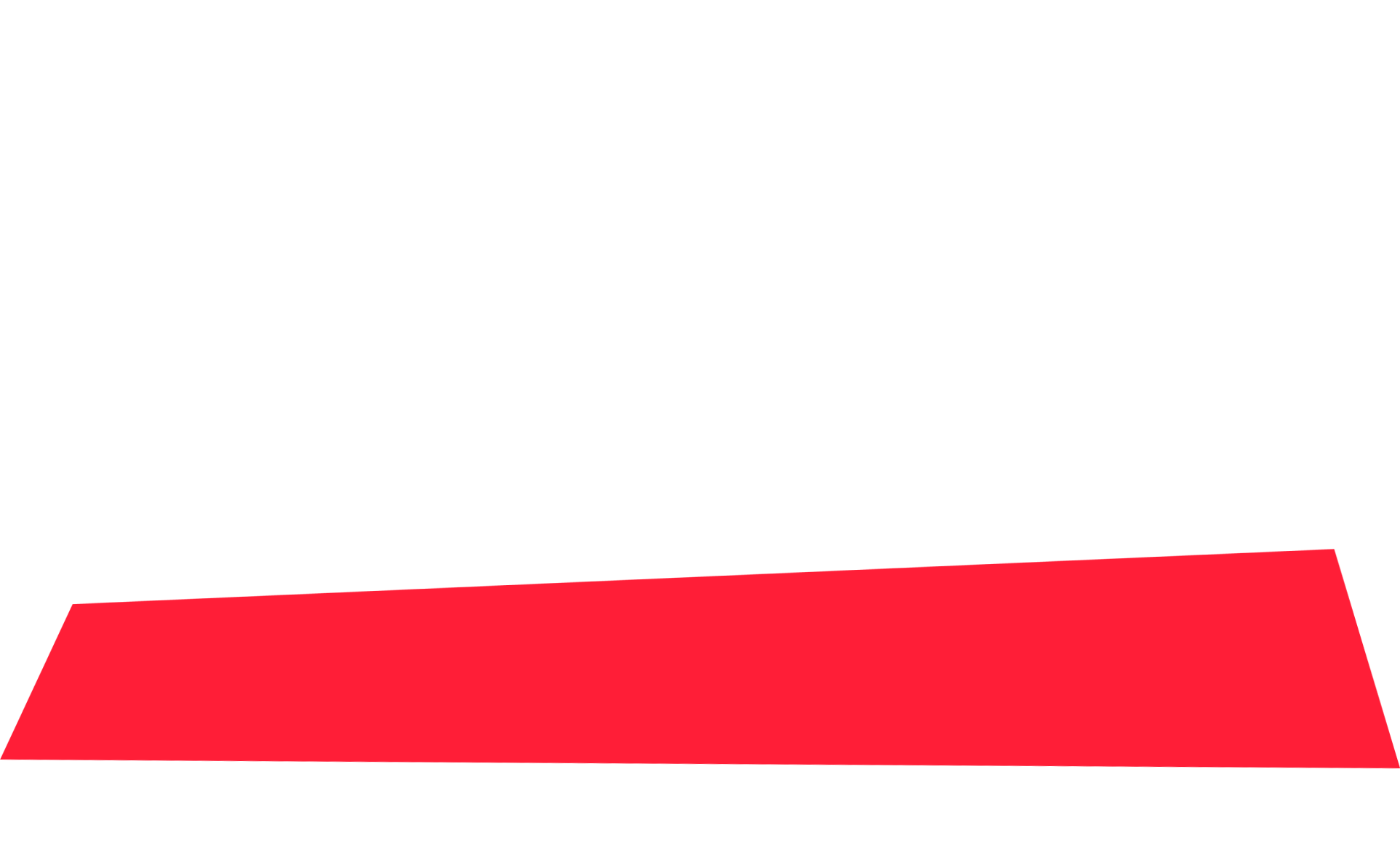 TITOLO ATTIVITÀ
Incolla qui sopra un’immagine evocativa dell’attività

Attenzione: le persone raffigurate non dovranno essere riconoscibili
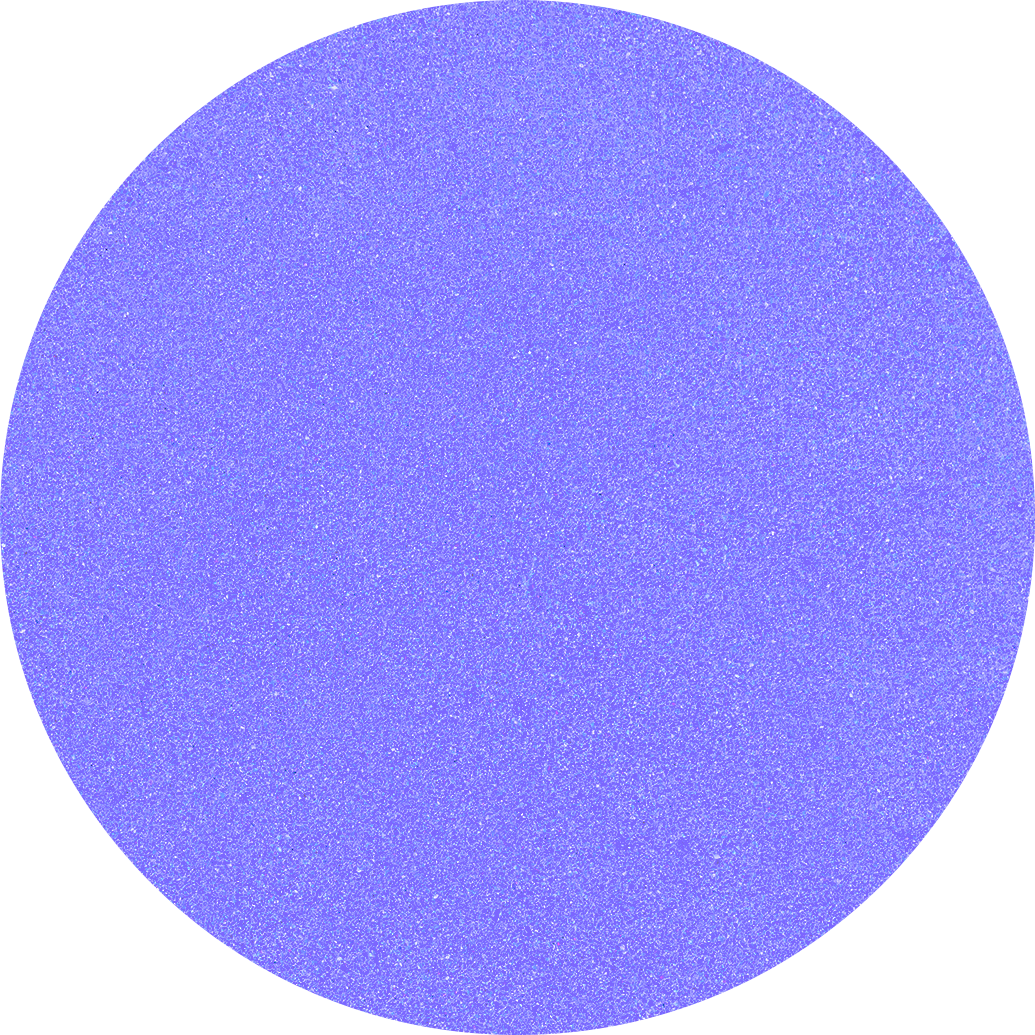 La tua scuola
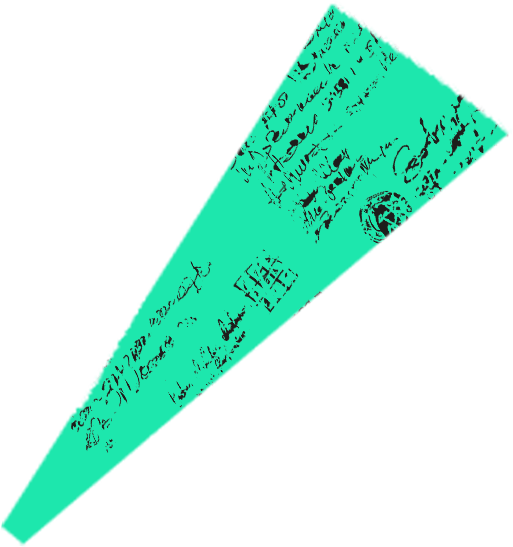 Nome e Cognome
Docente referente
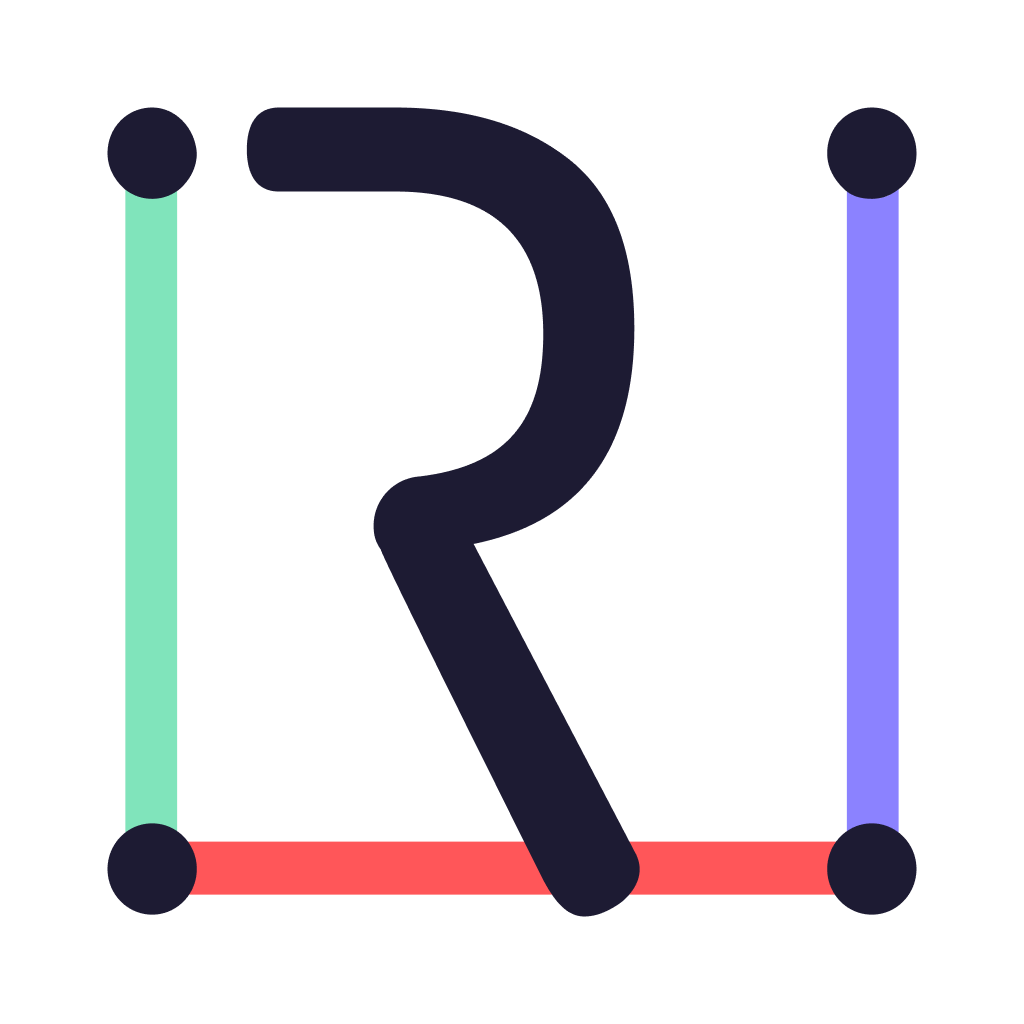 Presentazione attività
Destinatari
Obiettivi  di apprendimento
Al termine dell'attività, gli studenti saranno in grado di:
XXX
XXX
XXX

Al termine dell’attività gli studenti conosceranno:
XXX
XXX
XXX
Classe destinatari
Discipline coinvolte
XXX
XXX
XXX
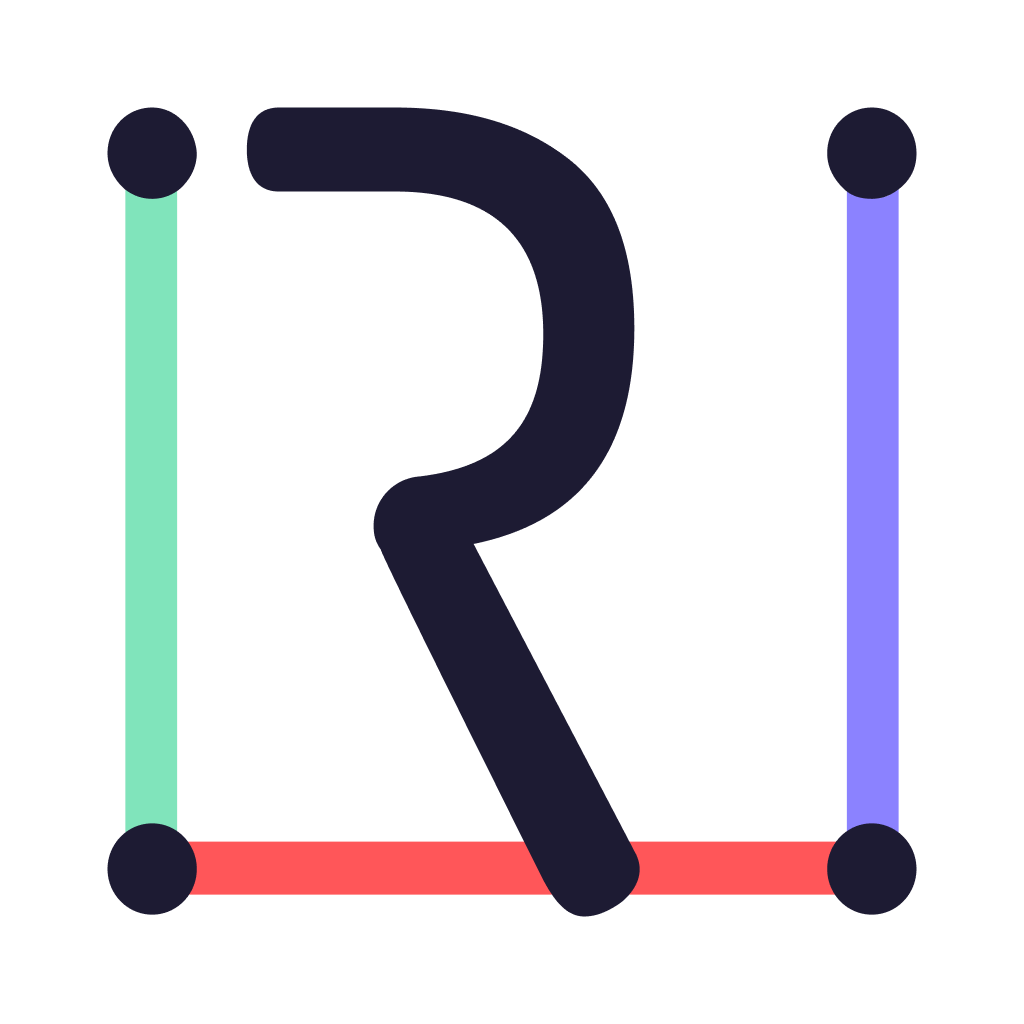 Valutazione
Racconta come valutare il raggiungimento degli obiettivi di apprendimento prefissati
Descrivi qui come intendi valutare che la classe abbia raggiunto gli obiettivi di apprendimento prefissati (stessi della slide 4?)
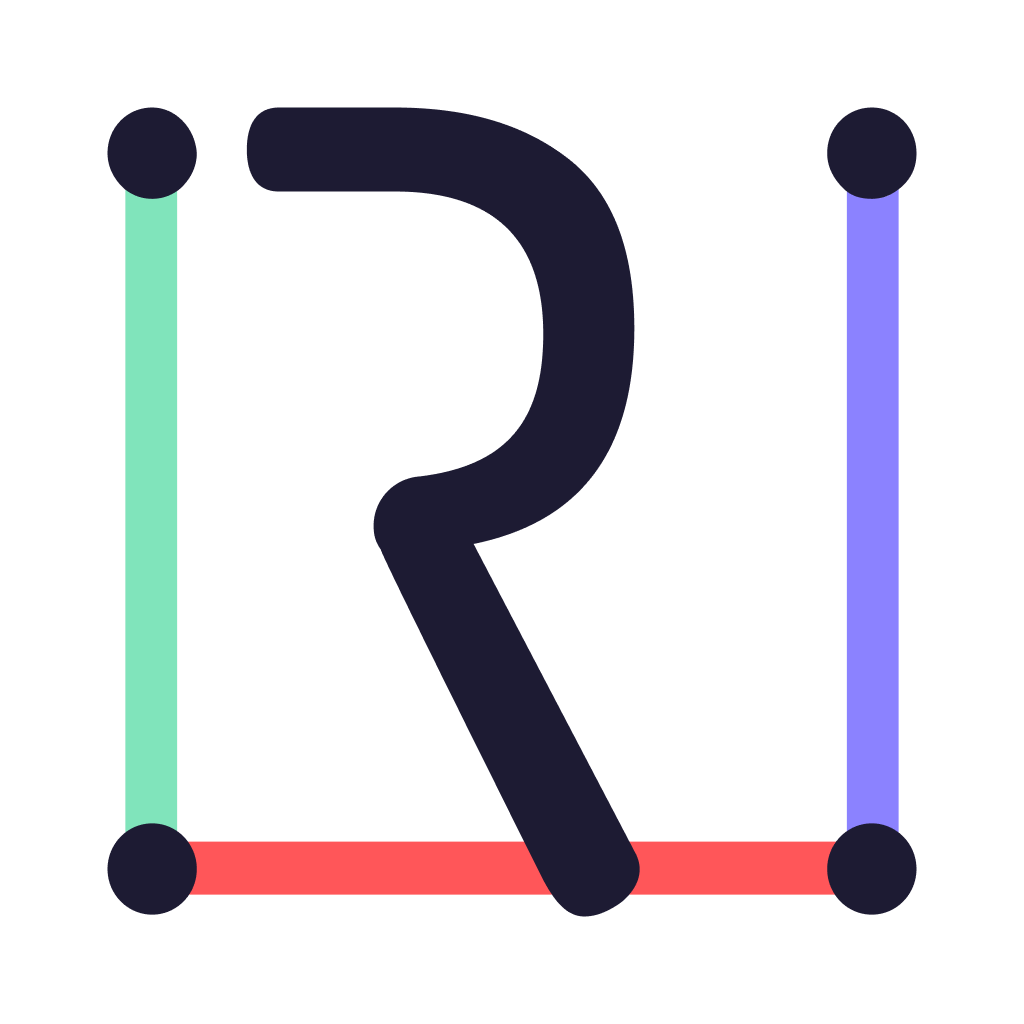 Scaletta
Racconta, passo dopo passo, come condurre l’attività didattica in classe, come traccia per l’erogazione e come stimolo per permettere ad altri di ripetere l’esperienza.
DURATA TOTALE DELL’ATTIVITÀ:
XX ore
Durata:
Azioni:
Risorse necessarie:
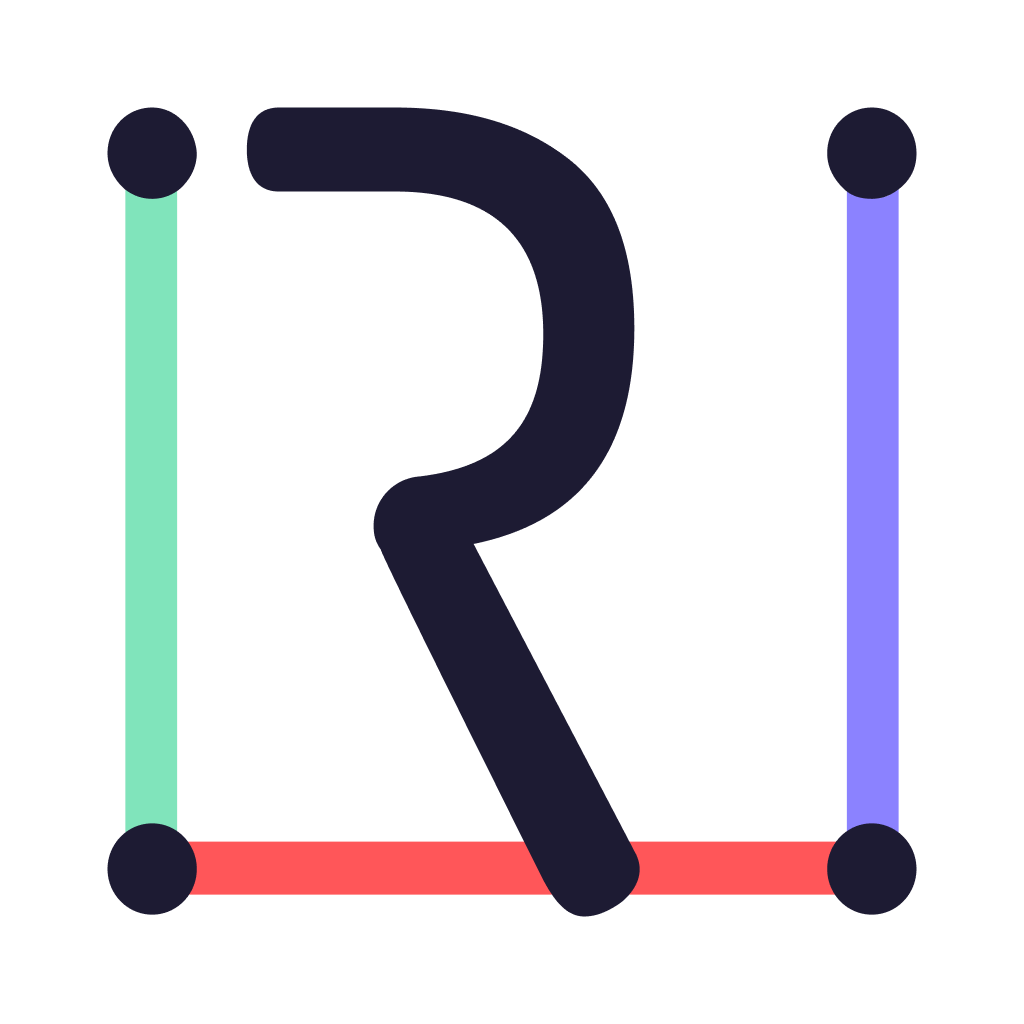 Scaletta
Racconta, passo dopo passo, come condurre l’attività didattica in classe, come traccia per l’erogazione e come stimolo per permettere ad altri di ripetere l’esperienza.
Durata:
Azioni:
Risorse necessarie:
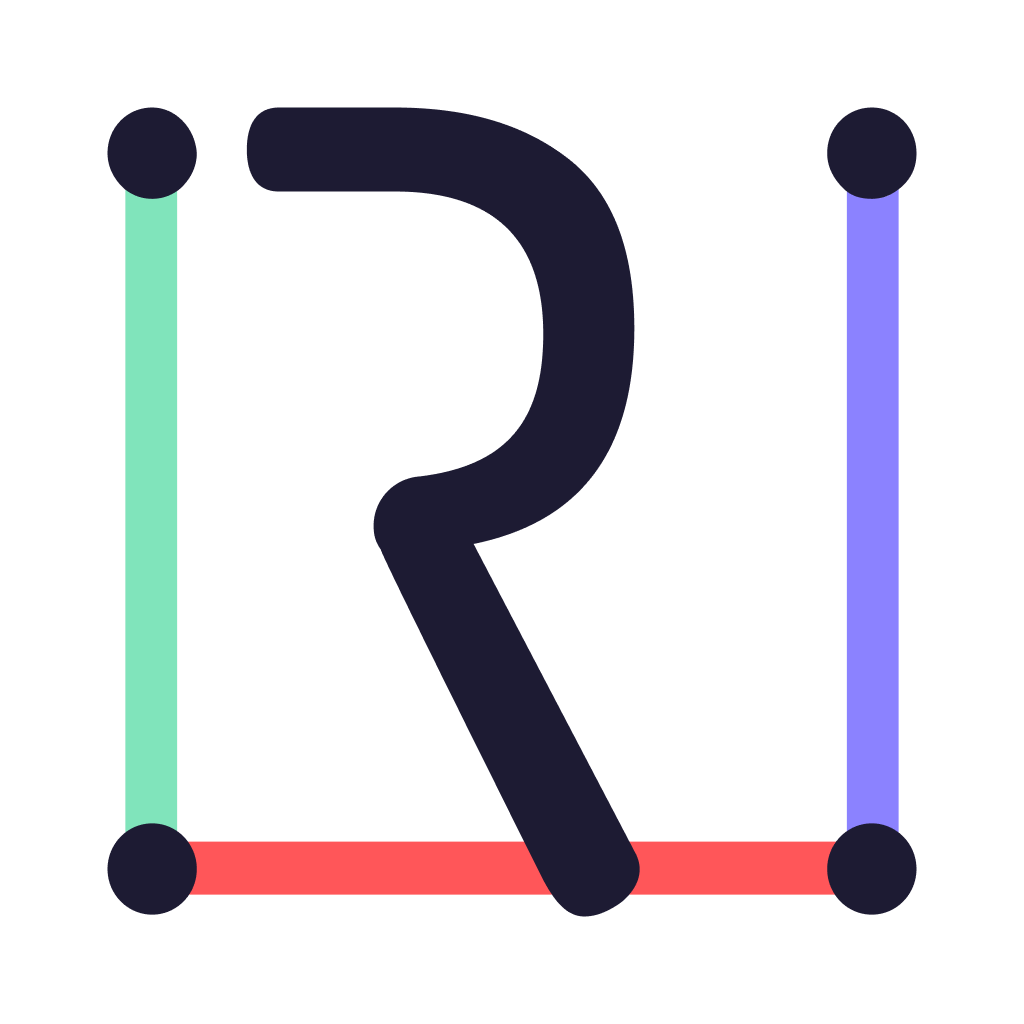 Preparazione
Racconta, passo dopo passo, come preparare l’attività didattica, cosa è necessario fare prima di iniziare ad erogare l’attività in classe.
Durata complessiva:
Risorse:
Scrivi qui
Indica le risorse necessarie per la progettazione
Azioni:
Scrivi qui le azioni preparatorie
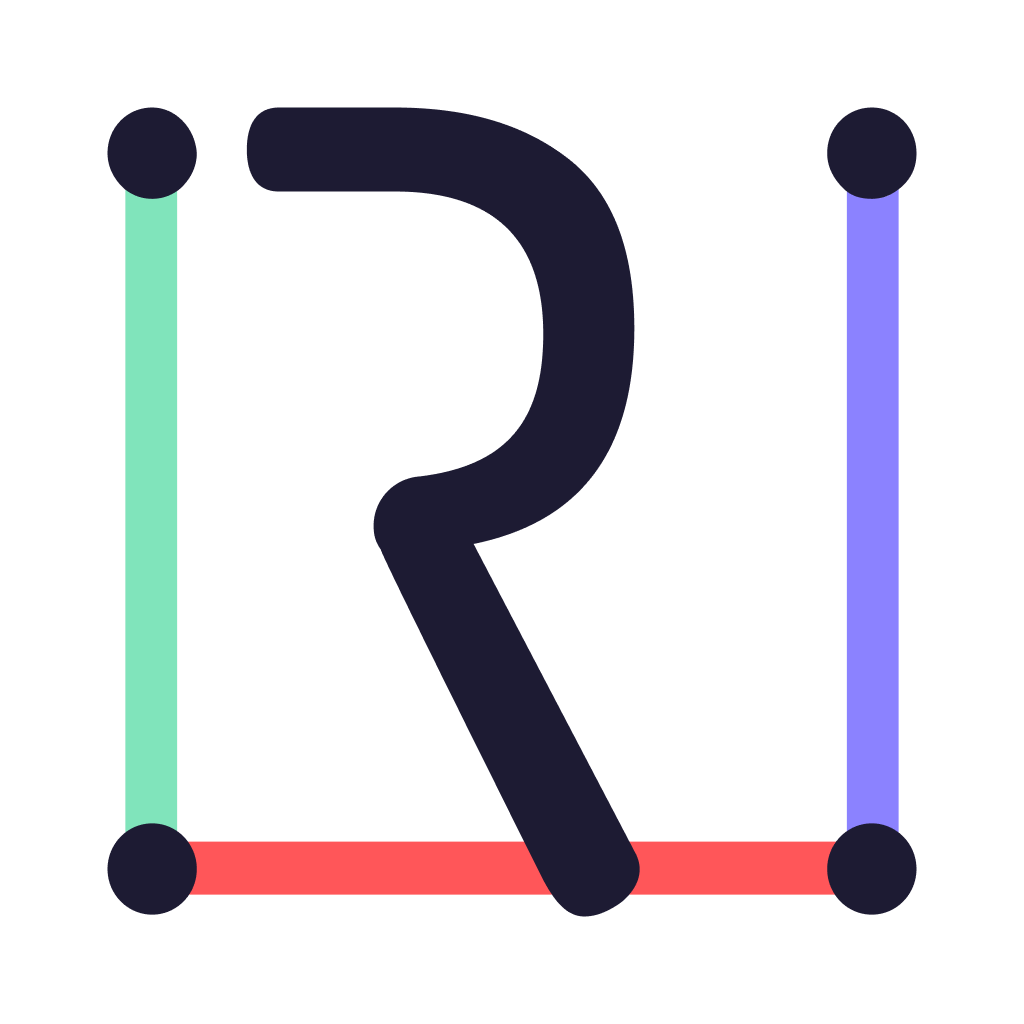 Documentazione e Condivisione
Nel caso tu abbia già sperimentato l’attività in classe, puoi utilizzare questa slide (o crearne una ad hoc) per documentare la tua esperienza.
È arrivato il momento di raccontare e condividere l’esperienza fatta con la classe per essere di reciproco stimolo e invitare altri docenti a sperimentare il tuo progetto!
Usa colori, testi, foto, screenshot, immagini per valorizzare e condividere al meglio l’esperienza fatta.

Attenzione: non è possibile caricare immagini che raffigurino persone riconoscibili, i contenuti che non rispettano questa condizione verranno rimossi.
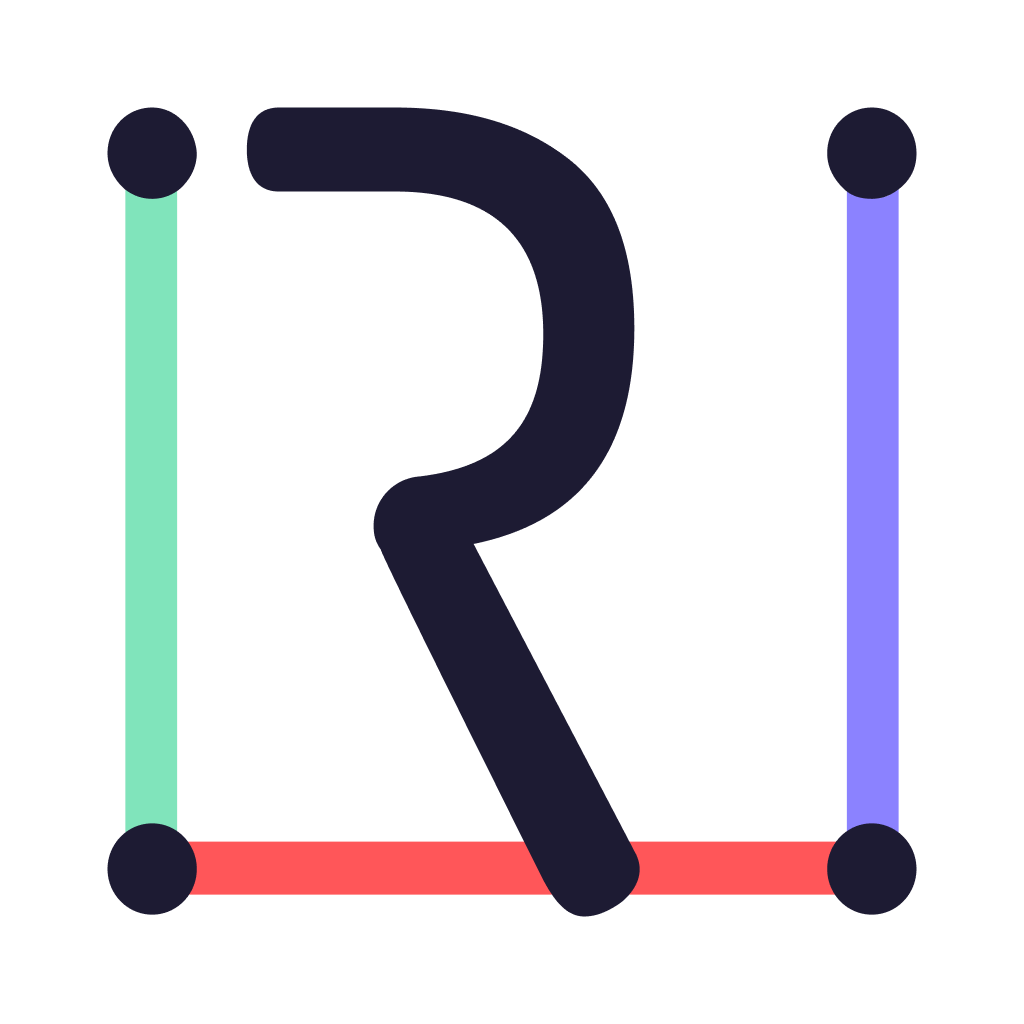 Consigli
Licenza
Indica qui la licenza aperta da attribuire al documento, scegliendo e citando solo una delle seguenti:


CC BY-NC-SA
CC BY-NC
CC BY-NC-ND
CC BY
CC BY-ND
Indica qui idee, libri, siti web e app che consiglieresti per rendere l’attività incredibile.